Lauksaimniecības, tai skaitā dārzkopības izglītība Zemkopības ministrijas acīmDārzkopības konference2025.gada 14.februārī
Lauksaimniecības  ražošanas potenciāls
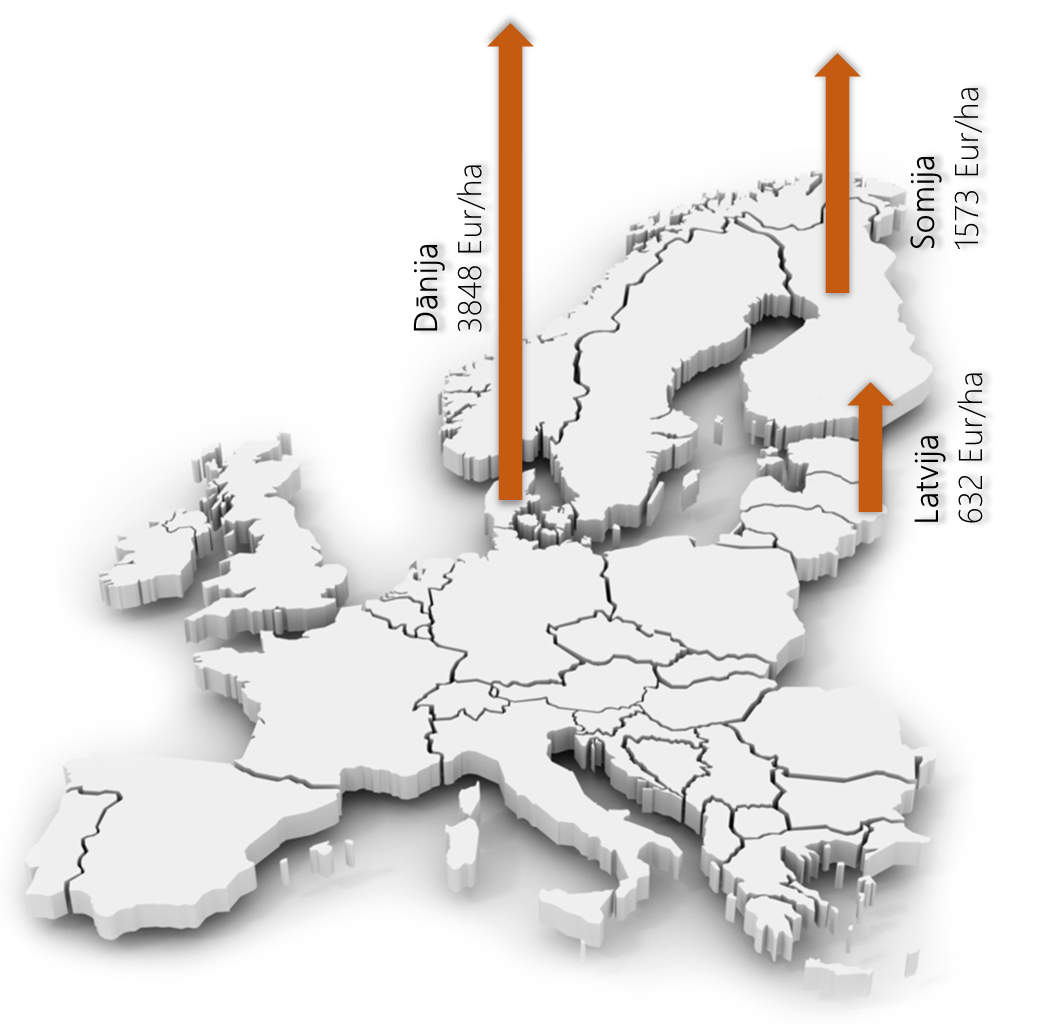 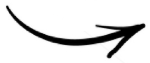 Standarta izlaide no lauksaimnieciskās ražošanas vidēji valstī EUR/ha
(2020.g.)
Nozīmīgākie resursi lauksaimniecības attīstībai ir ilgtspējīgi apsaimniekotas lauksaimniecībā izmantojamās zemes platības un izglītoti, zinoši  lauksaimniecībā iesaistītie speciālisti
Lauku saimniecību vadītāju izglītība
dārzeņkopība
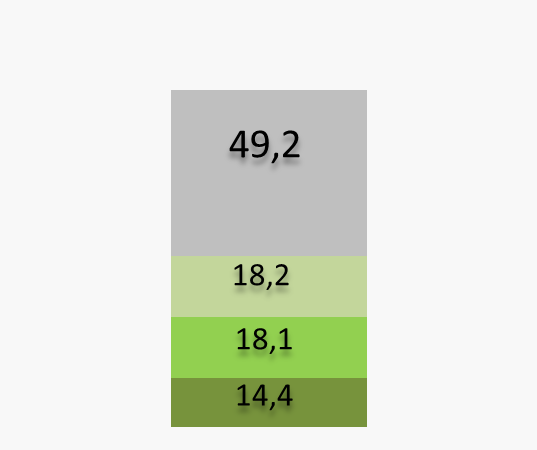 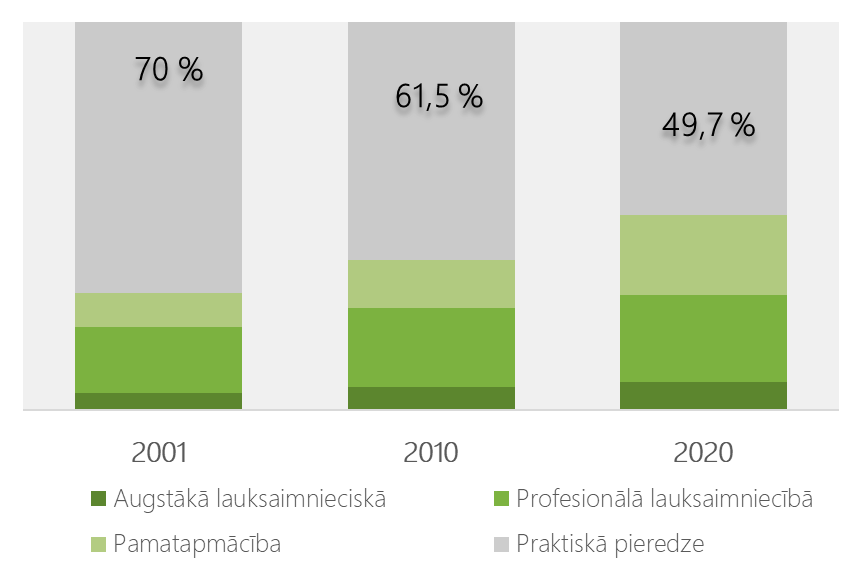 ilggadīgo kultūraugu audzēšana
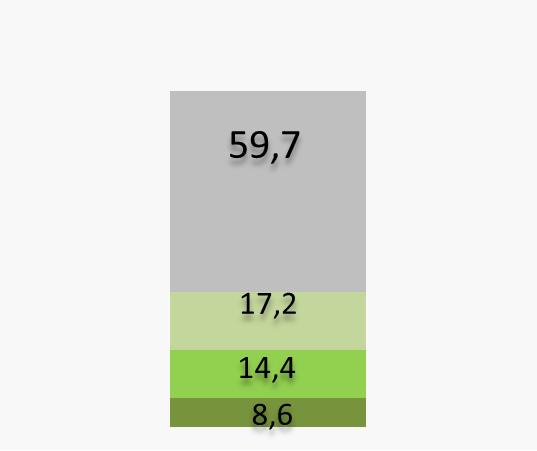 Nākotne…..
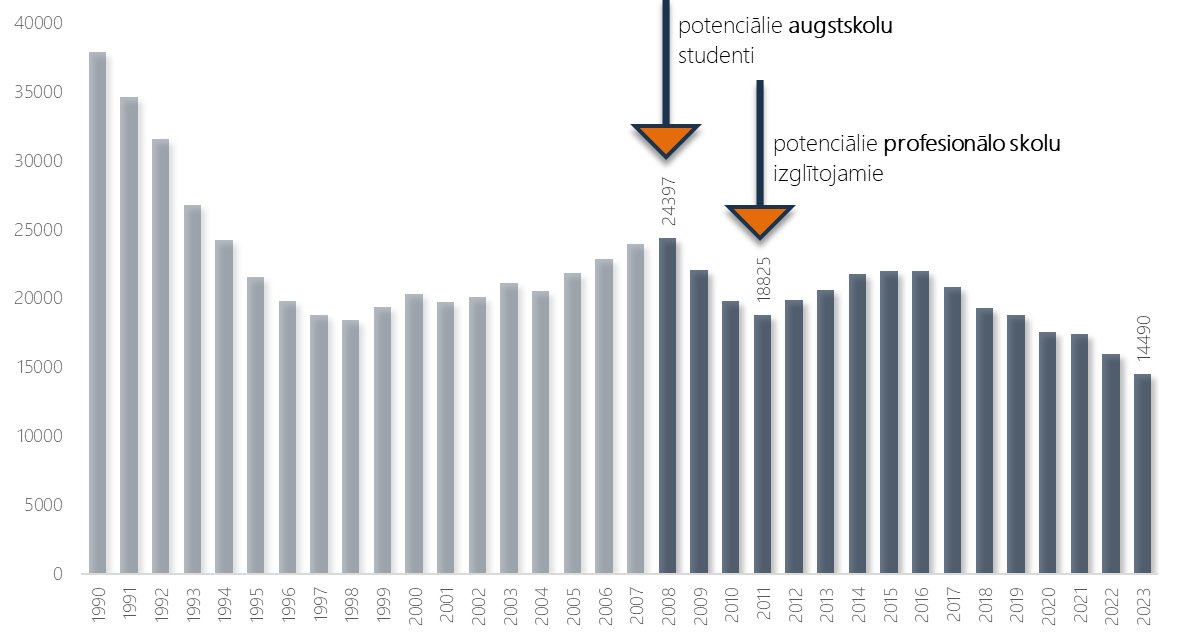 Nozaru ekspertu padomes_NEP
NEP izveidotas šādās tautsaimniecības nozarēs:

Tūrisms, skaistumkopšana;
Ķīmiskās rūpniecības nozare un tās saskarnozares  - ķīmija, farmācija, biotehnoloģija, vide;
Metālapstrāde, mašīnbūve un mašīnzinības;
Tekstilizstrādājumu, apģērbu, ādas un ādas izstrādājumu ražošana;
Kokrūpniecība (mežsaimniecība, kokapstrāde);
Būvniecība;
Enerģētika;
Pārtikas rūpniecība un lauksaimniecība;
Uzņēmējdarbība, finanses, grāmatvedība, administrēšana (vairumtirdzniecība, mazumtirdzniecība un komerczinības);
Elektronisko un optisko iekārtu ražošana, informācijas un komunikācijas tehnoloģijas;
Poligrāfija un izdevējdarbība, papīra un papīra izstrādājumu ražošana un datordizains;
Transports un loģistika.
koordinē LOSP
Lauksaimniecības nozares struktūrā iekļauto profesiju karte
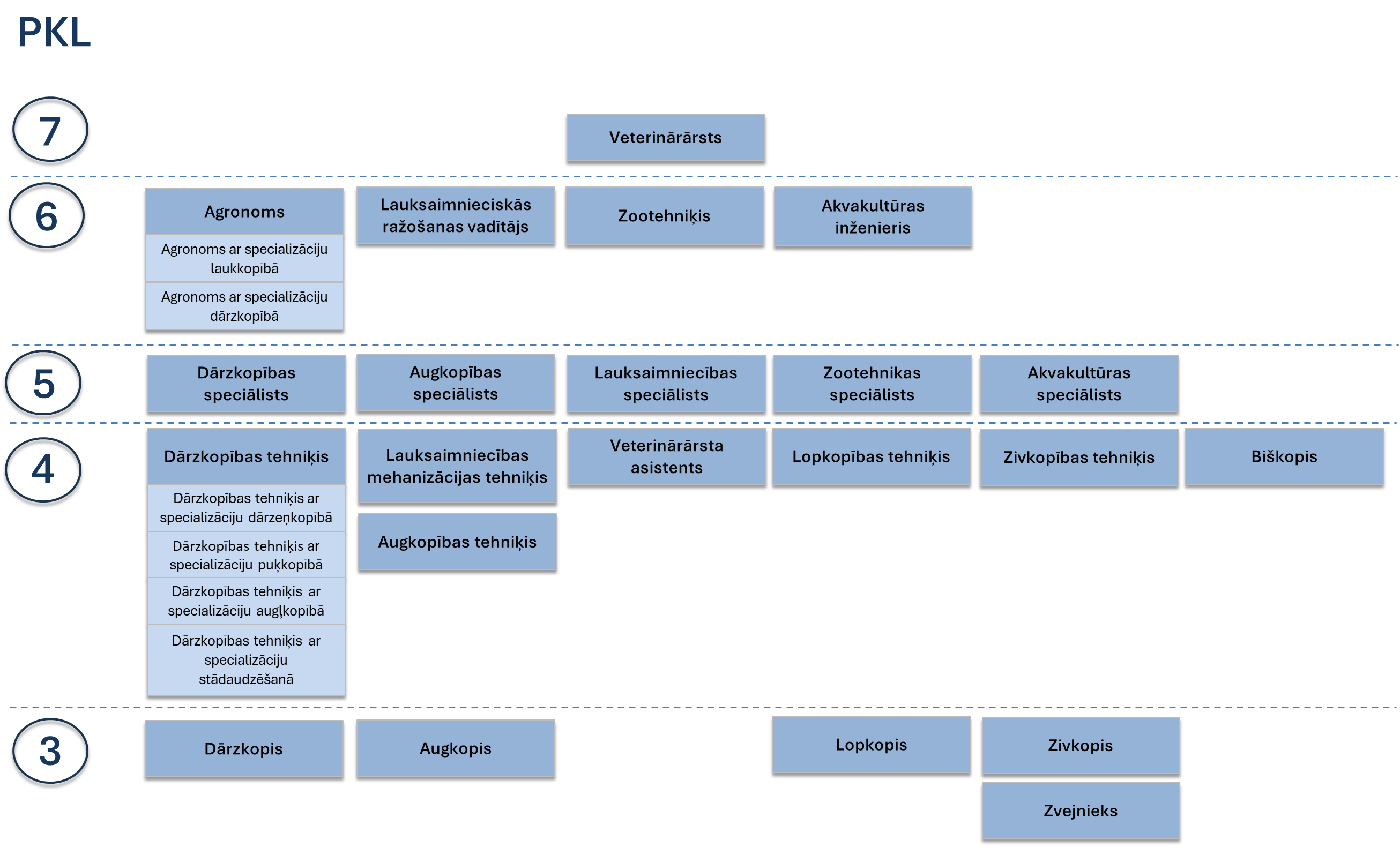 Lauksaimniecības nozare izglītības iestādes, kas piedāvā vidējā līmeņa profesionālo izglītību Latvijā
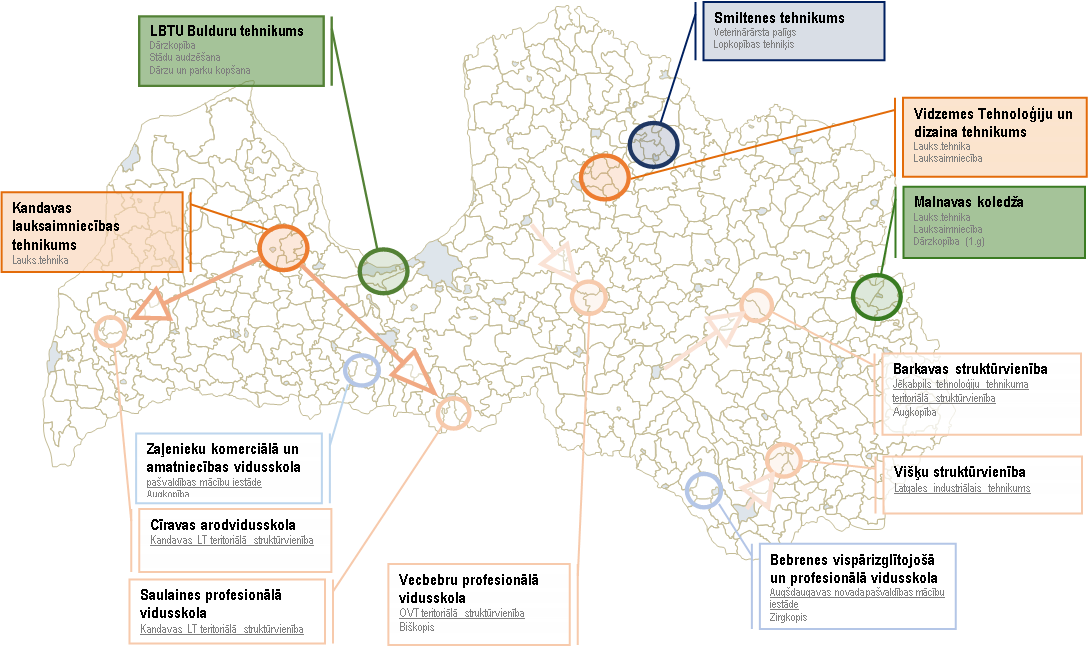 Zemkopības ministrijas izglītības iestādes
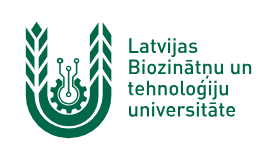 Zinātnes universitāte
Latvijas Biozinātņu un tehnoloģiju universitāte_LBTU
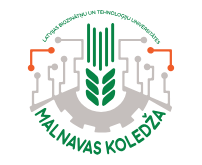 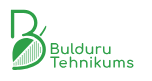 no 2022.gada
no 2017.gada
LBTU aģentūra
Malnavas koledža
LBTU kapitālsabiedrība
Bulduru tehnikums
176 
valsts finansētas budžeta vietas vidējā profesionālajā līmenī
178 
valsts finansētas budžeta vietas vidējā profesionālajā līmenī
8
75 
valsts finansētas budžeta vietas īsā cikla augstākās izglītības līmenī
Lauksaimniecības zinātne
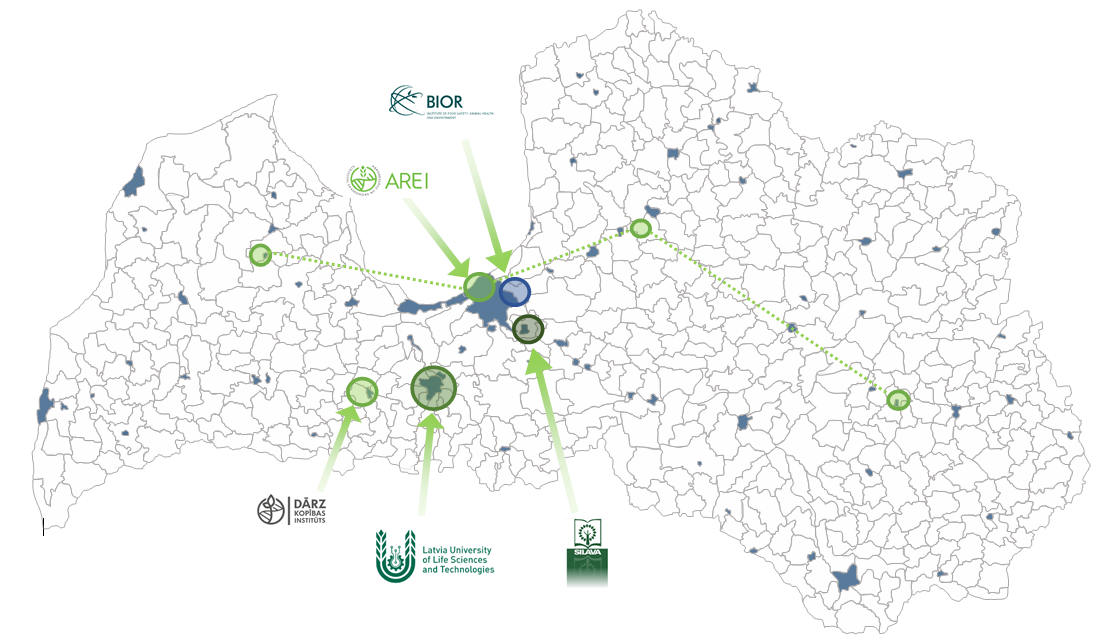 ZEMKOPĪBAS 
MINISTRIJA
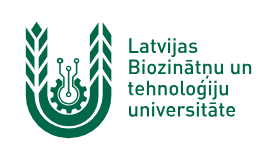 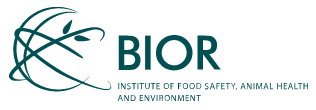 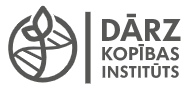 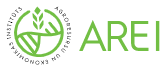 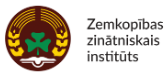 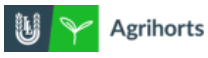 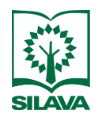 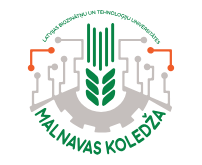 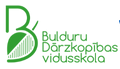 Partneris nozares zināšanu vairošanā
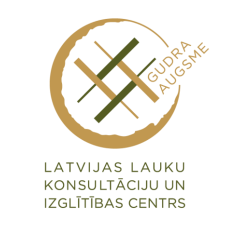 Lauksaimniecības profesionālās izglītības «metodiskais centrs»
AKIS 
Agricultural knowledge and
innovation system
Lauksaimniecības zināšanu 
un inovāciju sistēma
Izaicinājumi
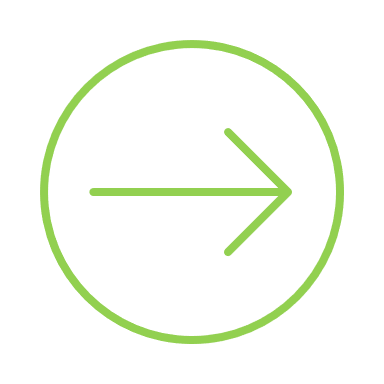 Izglītojamo skaita samazināšanās
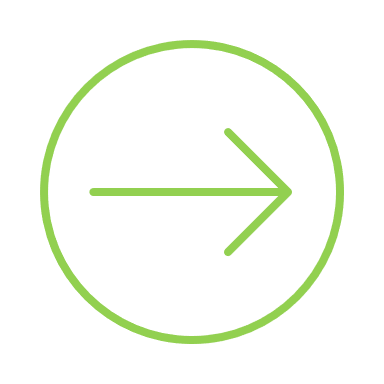 Neatbilstošs profesionālās izglītības programmu īstenošanas bāzes finansējuma apjoms, programmu koeficienti
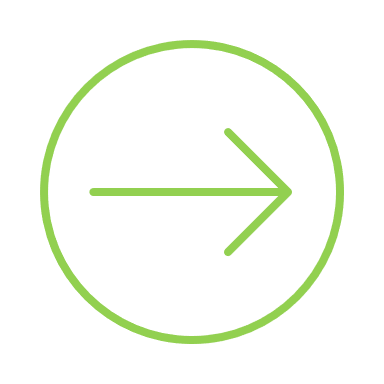 Ierobežotas budžeta vietu palielināšanas iespējas, apgrūtinot NAPā definēto mērķu sasniegšanu
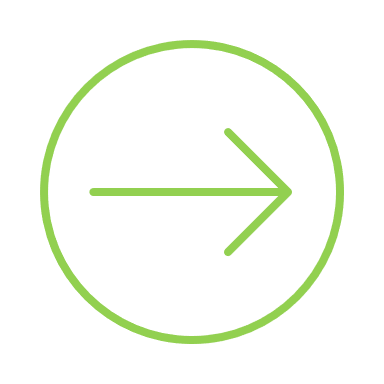 …mobilitāte, investīcijas, produkcijas realizācija….
Aktualitātes 2025.gadā
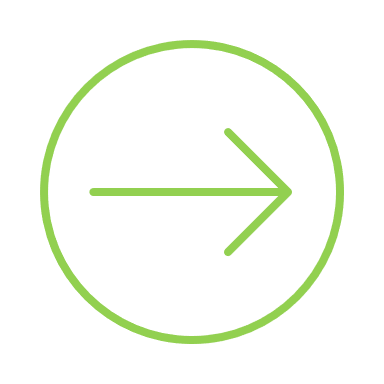 Profesionālās izglītības finansēšanas modeļa pārskatīšana, orientējot uz rezultātu
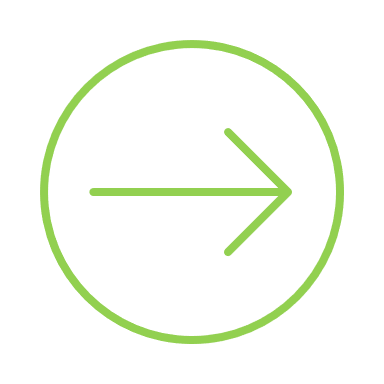 Lauksaimniecības profesionālās izglītības stratēģija
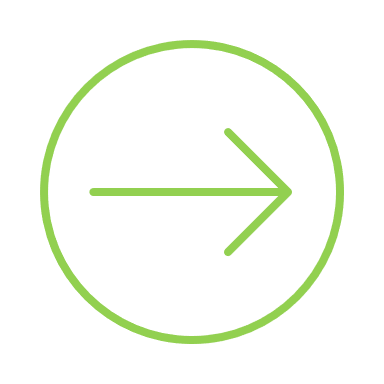 Augstskolu pāreja uz institucionālo finansēšanas modeli, izmēģinājumprojekta īstenošanas uzsākšana LBTU
Zinātnisko institūciju starptautiskais izvērtējums 2025.gadā
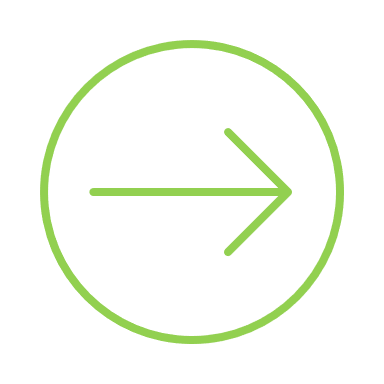